ПРАКТИЧНА робота  
Тема: Складові раціону людини. Раціональне харчування та енергетичні витрати 
Мета роботи: Визначити склад і структуру раціону людини на прикладі власного досвіду. Оцінити енергетичні витрати студентів та скласти оптимальний раціон для їх забезпечення.
Матеріали та обладнання:
1. Побутові ваги.
2. Довідковий матеріал про склад та енергетичну продуктів харчування.
3. Годинник.
4. Довідковий матеріал про енергетичні витрати для різних видів робіт.
Спожиті продукти
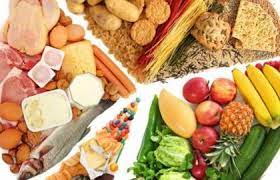 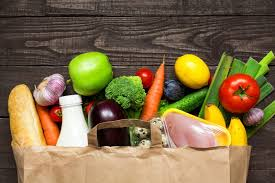 Кількість поживних речовин
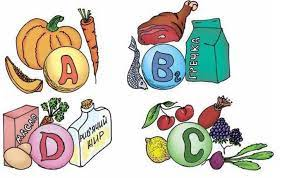 Коефіціент фізичної активності
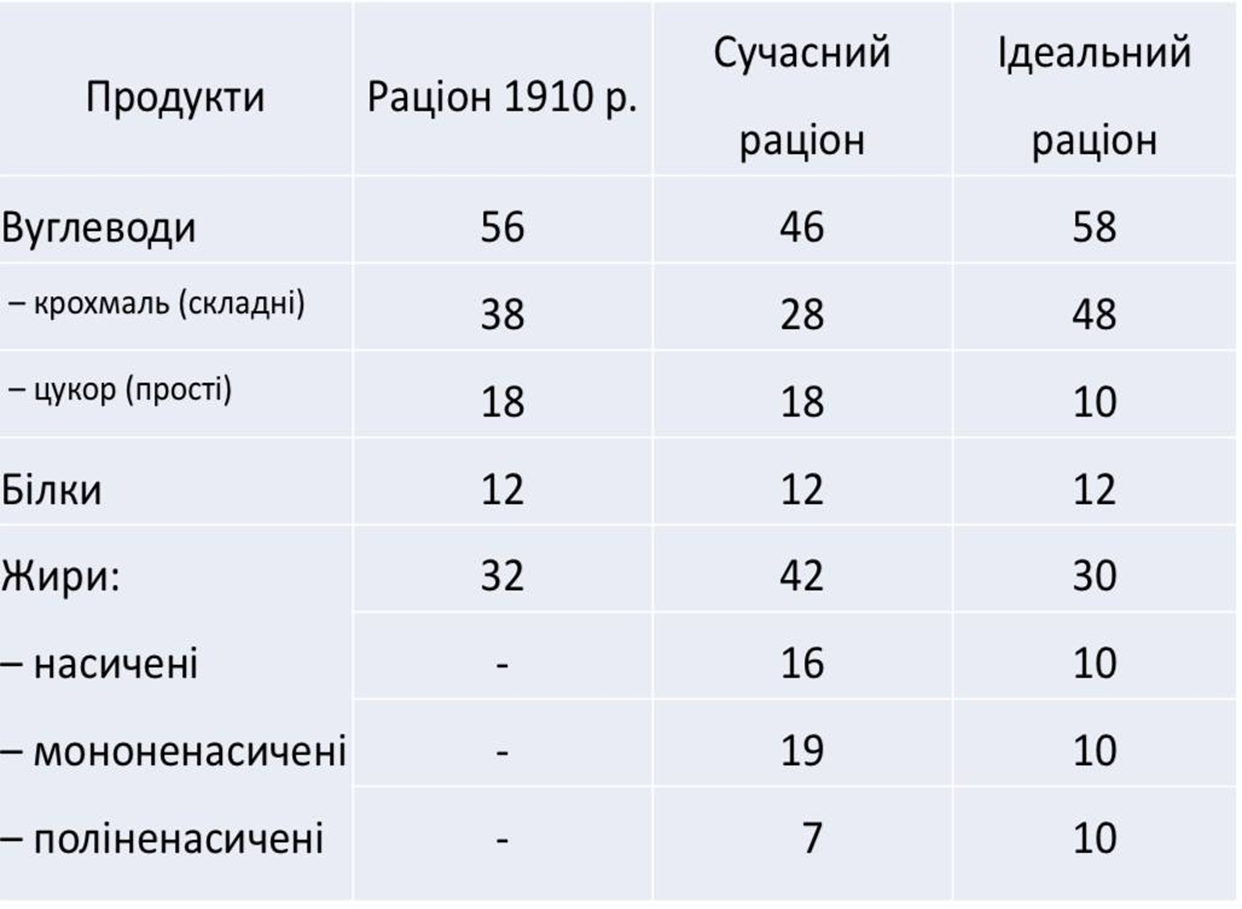 Мої показники
Білків 18,9
Жирів 10,9
Вуглеводів 70
Висновок
Отже, мій раціон більше підходить до ідеального, але вміст жирів трохи малий. Якщо вживати таку Їжу з наведеними показниками на постійній основі, і вести малорухливий спосіб життя, то це може призвести до надлишкової ваги. Але якщо брати до уваги мій коефіцієнт фізичної активності, який становить 6628 ккал на добу при з’їжених калоріях в раціоні на 4109, то можна зробити висновок, що я витрачаю енергії на 2519 ккал більше ,ніж споживаю ,тому в цілому мій раціон є нормальним при умові ,якщо я не хочу набирати вагу